ICH E6(R3)
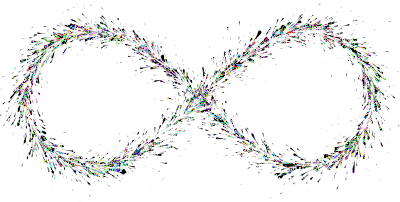 Janette Panhuis
ACT - Accelerating Clinical Trials 
Co-Chair, Regulatory Working Group
September 2023
ACT-AEC
Sept 2023
[Speaker Notes: I’d like to be able to say that I didn’t have time to make this shorter – Blaise Pascal – French mathematician and Philosopher - 1657]
GCP Fundamentals
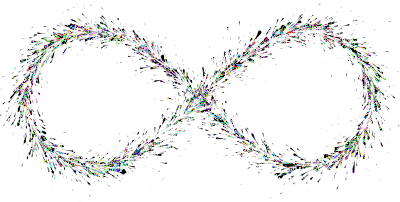 Complexity
Policy and Procedures
Critical to Quality
Clinical Trial
Proportionality
Structural
Regulations and Guidelines
Risk Management
Dynamics
ACT-AEC
Sept 2023
Leadership
Commitment to Criticality



Design elements
Feasibility
Safety
Conduct
Results
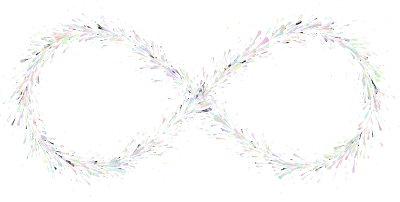 Risk Management


Risks are specific to  critical to quality factors
Plans prioritize identified risks
Sept 22, 2023
ACT-AEC
ICH E6 Panel Discussion
[Speaker Notes: Success of R3 starts with Leadership in commitment to CtQ 
Sponsor
Investigator
IRB

Also a plug for ICH E8 (R1)]
Design
Scientific	


Endpoints
Critical Data and Quantity 
Intervention
Disease
Population
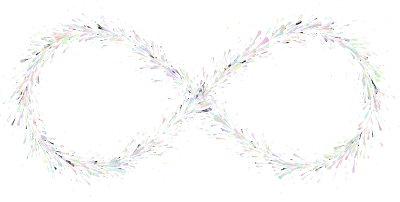 Operational


Protocol Implementation
Data Sources and Review
Safety Assessments
Sept 22, 2023
ACT-AEC
ICH E6 Panel Discussion
[Speaker Notes: Clinical Equipoise]
Fit For Purpose
Training



Focus on protocol risks and plans
Recognition of healthcare provider skills and  training
New tasks/ skills
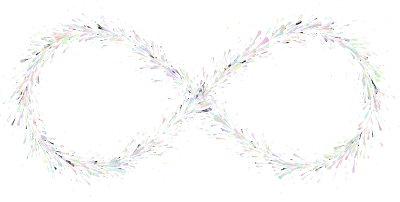 Tools


Equipment delivers data commensurate with criticality
Electronic systems fit conduct and data requirements
Sept 22, 2023
ACT-AEC
ICH E6 Panel Discussion
[Speaker Notes: Fit For Purpose is used 10 times in the draft guidelines]
Governance
Data and Results


Ethical protections
Extent of validation
Systems integrity
Reliability of trial results
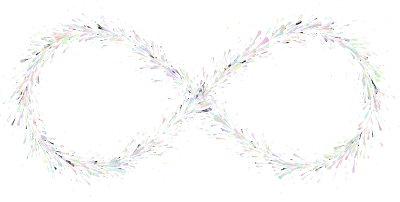 Conduct


Qualifications
Ownership /Responsibility
Knowledge-based decisions
ACT-AEC
Sept 22, 2023
Sept 22, 2023
ICH E6 Panel Discussion
[Speaker Notes: It is important to maintain the higher level of governance on our framework and designs
What structure is in place to ensure the spirit of quality by design, criticality is consistent]
Critical to Quality
Quality = Fit for Purpose

The framework is set

BUT

Quality is designed in the protocol
Quality is defined in our plans

We set the road map and quality goals (rational and justified)
A framework for risk assessments
Proportionality
The key success factor in achieving quality in clinical trials
Sept 22, 2023
ICH E6 Panel Discussion
[Speaker Notes: Principle # 6
“
“Quality of a clinical trial is considered in this guideline as fit for purpose. “

Patient safety
Data integrity
Reliable results]